English Teddy Bears
Скорова Надежда Константиновна
Meet English teddy bears
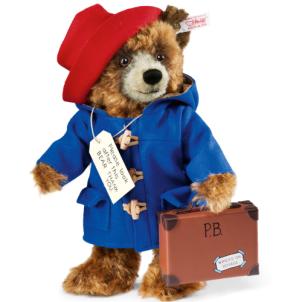 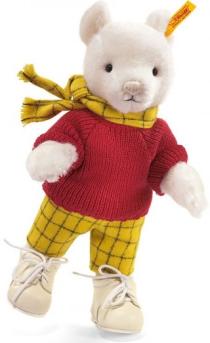 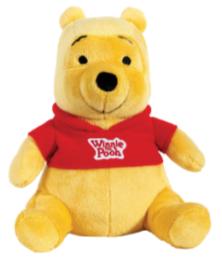 Paddington
Rupert
Winnie-the-Pooh
[Speaker Notes: Щёлкнуть по картинкам для вывода имён.]
Meet  Paddington
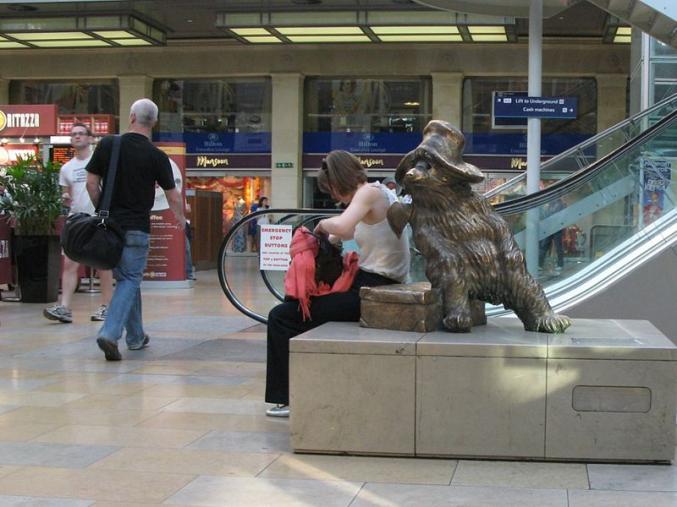 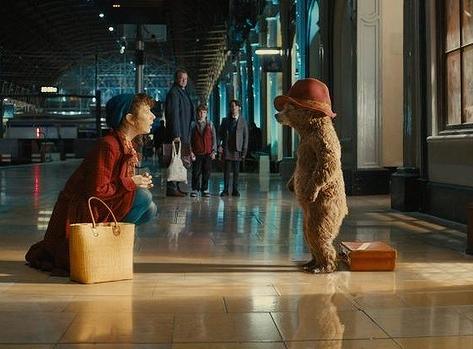 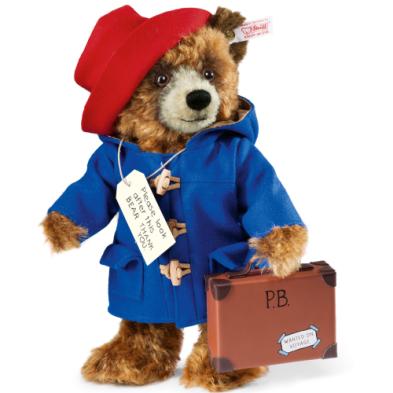 [Speaker Notes: Картинка 1: кадр из фильма «Паддингтон», картинка 2: скульптура медвежонка Паддингтона внутри Паддингтонского вокзала в Лондоне.]
Meet  Rupert
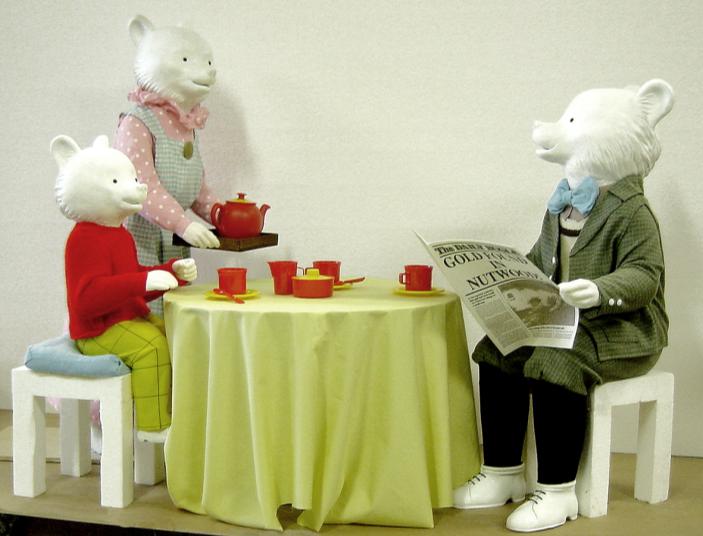 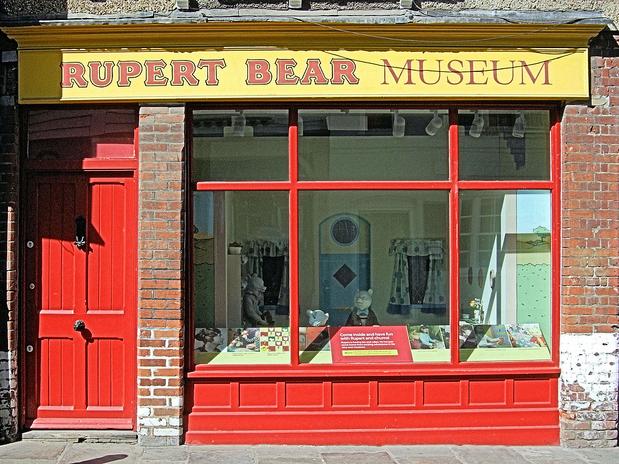 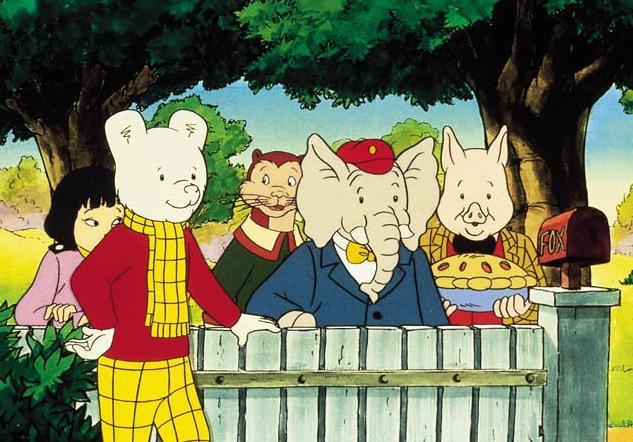 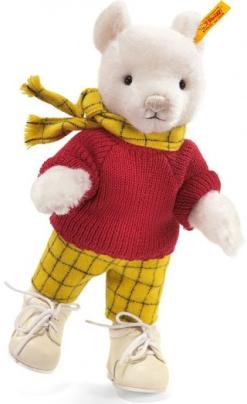 [Speaker Notes: Картинки 2, 3 : музей медвежонка Руперта в Кентерберри]
Meet Winnie-the-Pooh
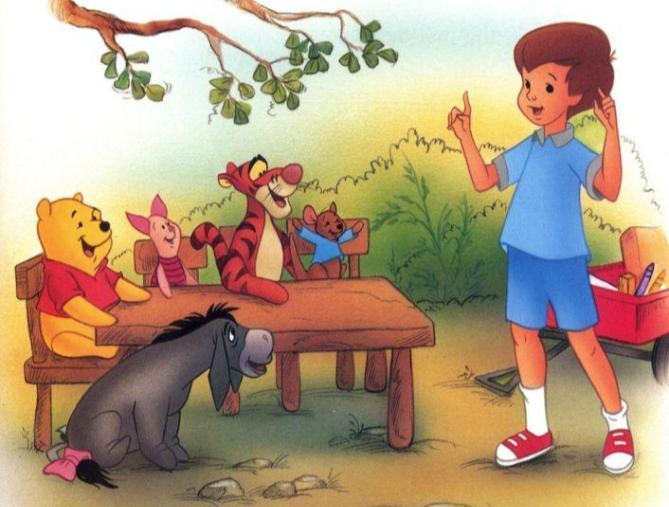 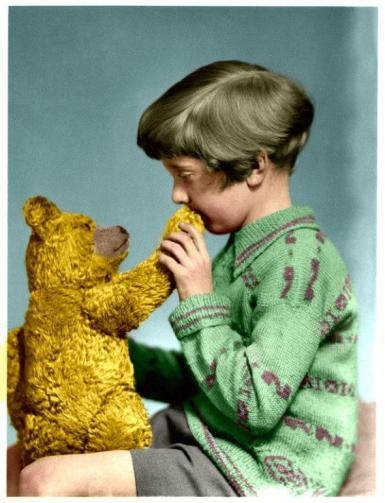 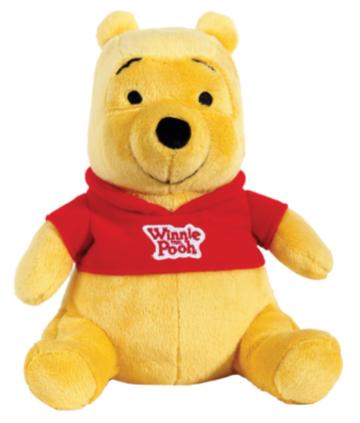 [Speaker Notes: Картинка 2: Кристофер Робин Милн]
Come and see Bear museum!
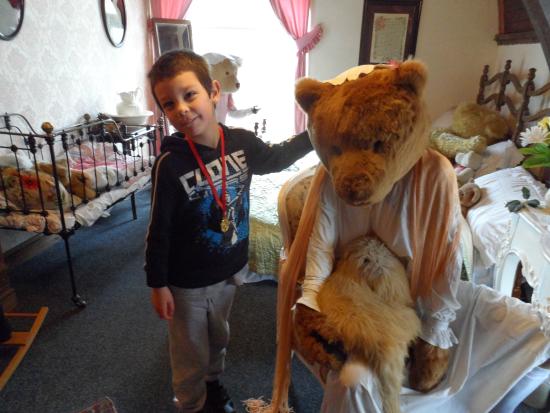 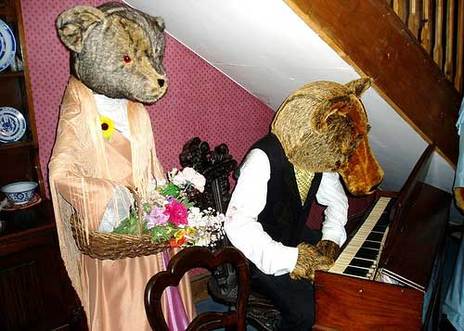 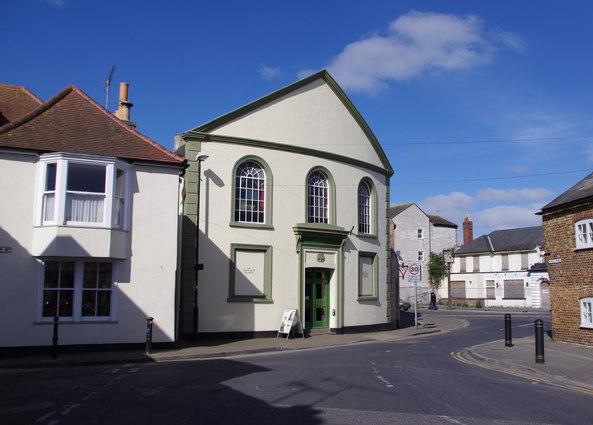 [Speaker Notes: Музей плюшевых медведей в Дорчестере.]
Come and see Bear museum!
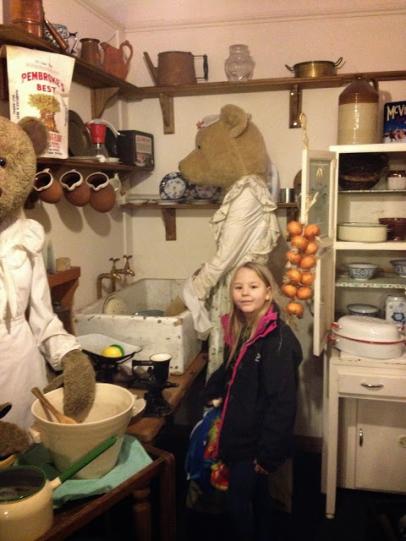 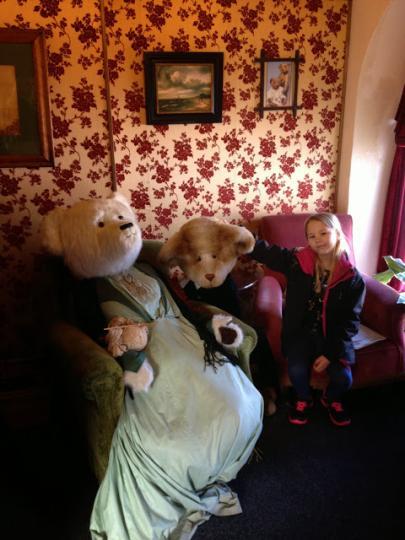 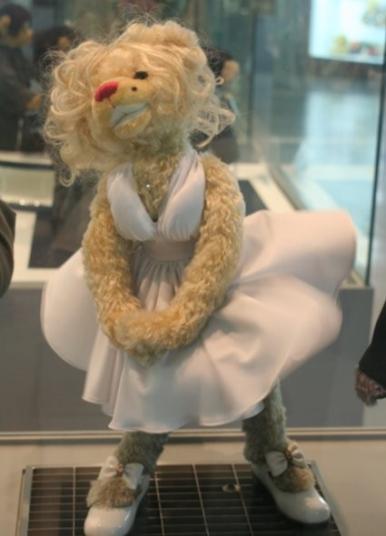 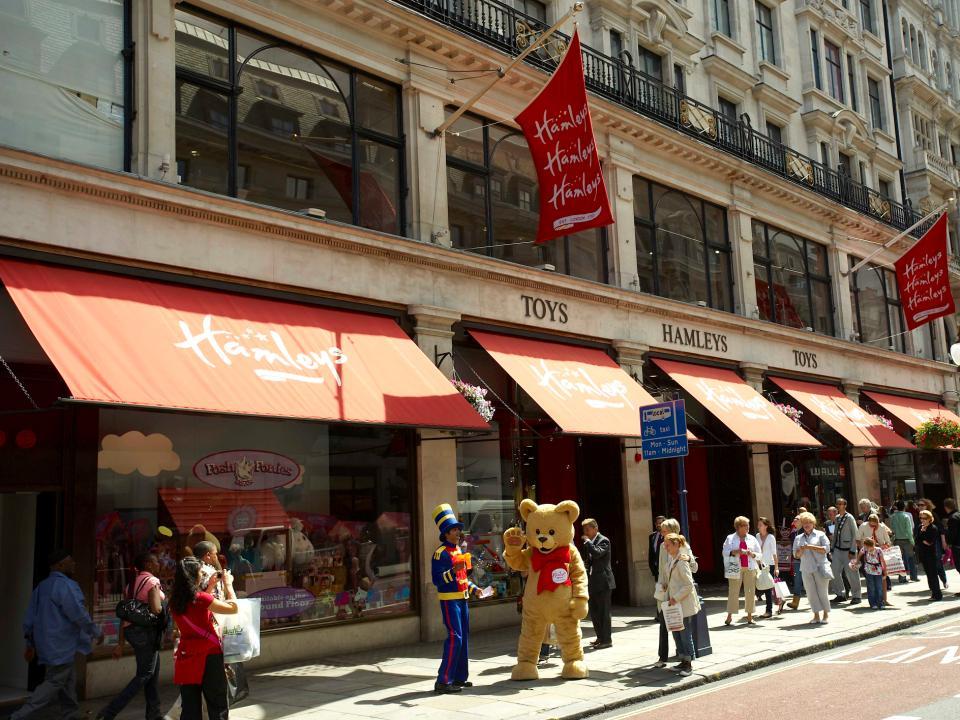 [Speaker Notes: Старейший британский магазин игрушек Хемлиз в Лондоне.]
This is Hamleys toy shop in London
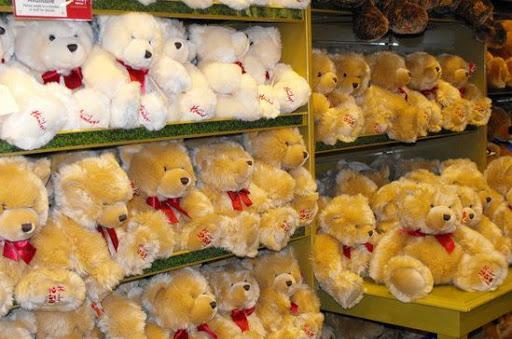 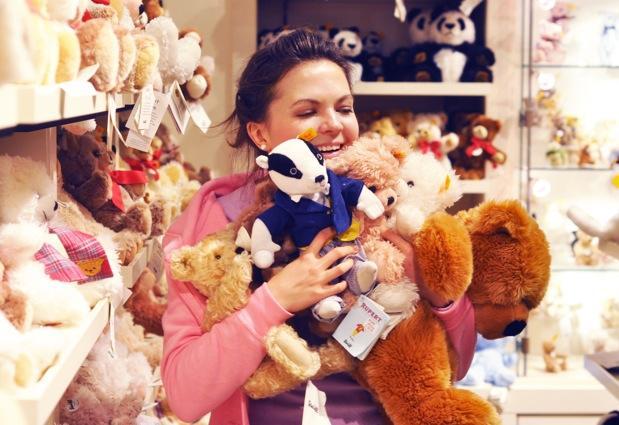 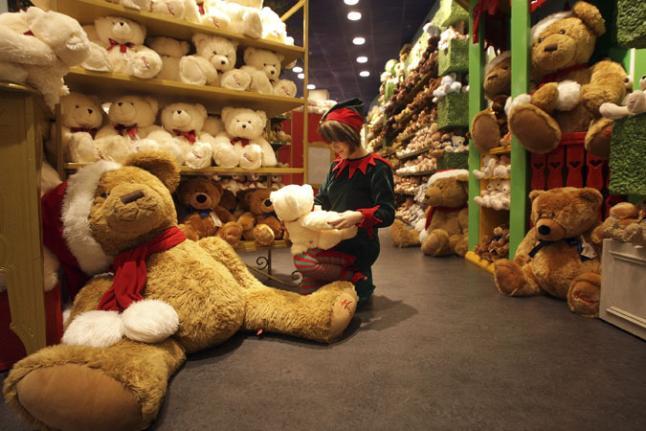 All kinds of teddy bears!
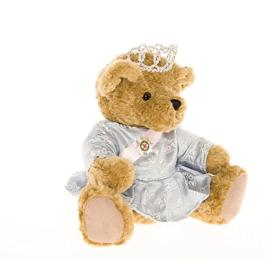 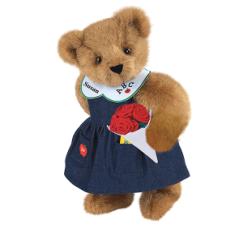 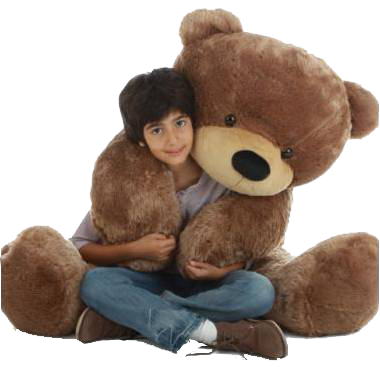 queen
girl
big
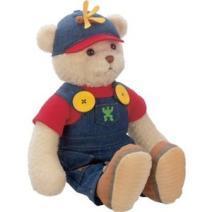 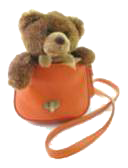 small
boy
It’s a ..........  teddy bear.
[Speaker Notes: Щёлкать по картинкам для вывода слов, щёлкнуть по слову для вывода картинки]
Let’s buy a teddy bear!
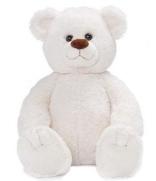 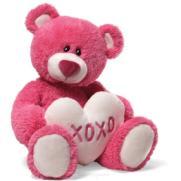 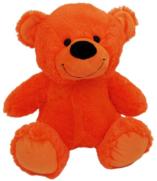 orange
white
pink
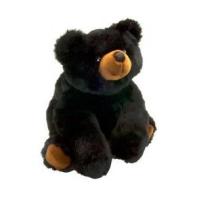 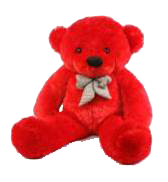 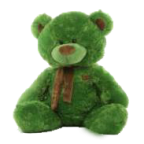 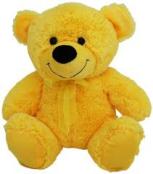 red
black
green
yellow
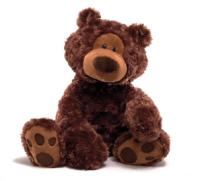 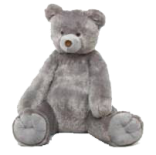 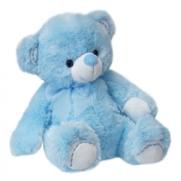 grey
brown
blue
I like the ..........  teddy bear.
[Speaker Notes: Щёлкать по картинкам для вывода слов, щёлкнуть по слову для вывода картинки.]
References
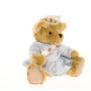 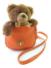 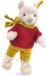 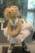 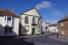 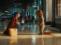 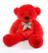 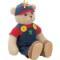 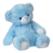 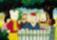 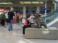 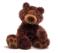 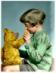 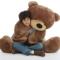 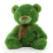 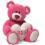 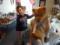 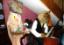 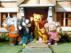 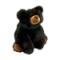 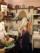 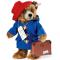 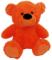 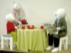 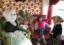 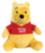 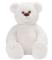 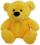 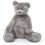 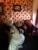 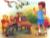 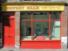